Big Data and Big Science
Alberto Di Meglio
CERN openlab CTO
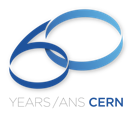 DOI: 10.5281/zenodo.8616
Scientific Research Paradigms
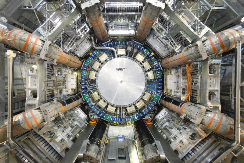 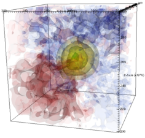 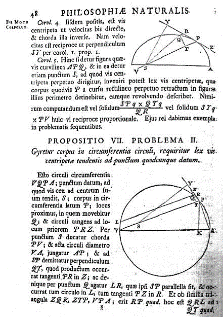 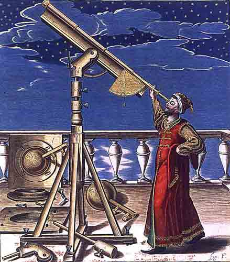 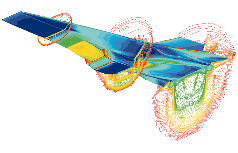 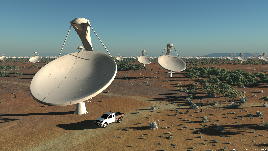 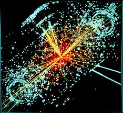 Today
~50 years
4000 years
500 years
3 - Simulations
Computationalsciences
4 - Data-drivenscience
eScience
2 - Generalization
Theoretical models
1 – Empiricalobservations
FutureGov 2014 (DOI: 10.5281/zenodo.8616, CC-BY-SA, images courtesy of CERN )
2
What is the Universe made of?
What gives the particles their masses?

How can gravity be integrated into a unified theory?

Why is there only matter and no anti-matter in the universe?

Are there more space-time dimensions than the 4 we know of?

What is dark energy and dark matter which makes up 95% of the universe ?
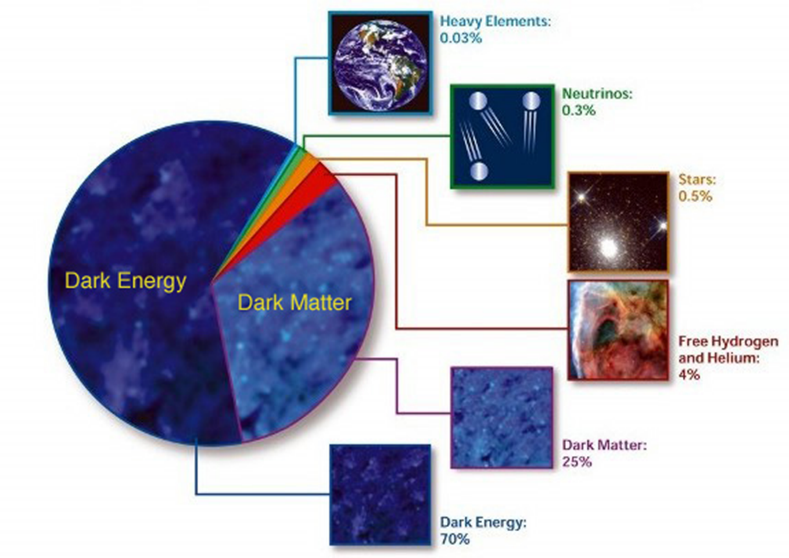 FutureGov 2014 (DOI: 10.5281/zenodo.8616, CC-BY-SA, images courtesy of CERN )
3
What is CERN?
European Organization for Nuclear Research
~ 2300 staff
 ~ 1050 other paid personnel
 ~ 11000 users
 Budget (2012) ~1100 MCHF
Founded in 1954 – 60th Anniversary Celebration!
21 Member States: Austria, Belgium, Bulgaria, Czech Republic, Denmark, Finland, France, Germany, Greece, Hungary, Israel, Italy, Netherlands, Norway, Poland, Portugal, Slovakia, Spain, Sweden, Switzerland and United Kingdom 
Candidate for Accession: Romania
Associate Members in the Pre-Stage to Membership: Serbia, Ukraine, (Brazil, Cyprus)
Applicant States: Slovenia
Observers to Council: India, Japan, Russia, Turkey, United States of America, the European Commission and UNESCO
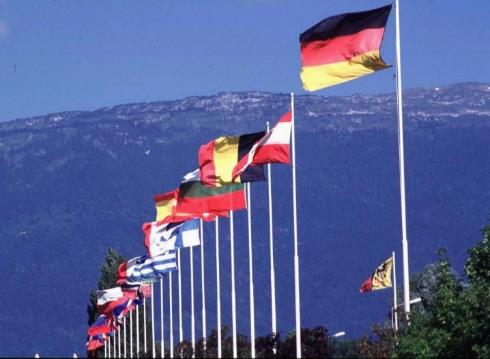 FutureGov 2014 (DOI: 10.5281/zenodo.8616, CC-BY-SA, images courtesy of CERN )
4
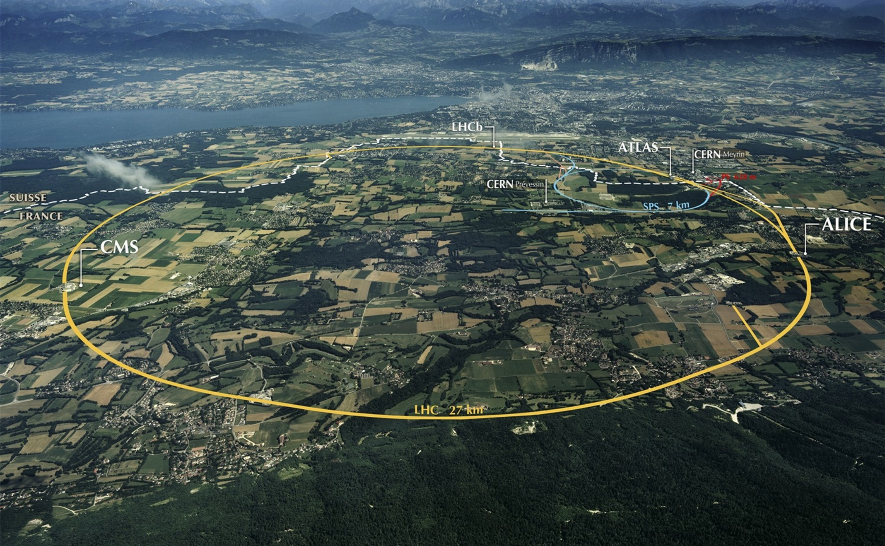 The Large Hadron Collider (LHC)
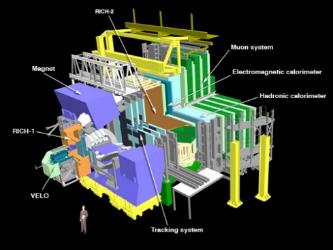 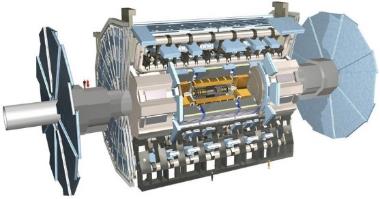 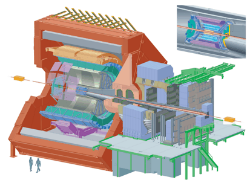 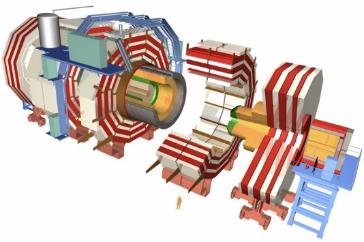 FutureGov 2014 (DOI: 10.5281/zenodo.8616, CC-BY-SA, images courtesy of CERN )
5
Big Data !
Detectors: 7000 tons “microscopes”
  150 million sensors
  Select 40 million times per second
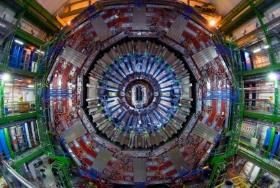  Peta Bytes / sec !
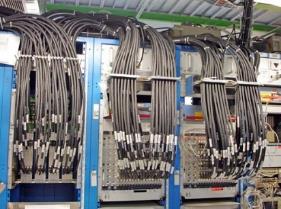 Level-1 Filters (Triggers)
 Select 100,000 times per second
 Tera Bytes / sec !
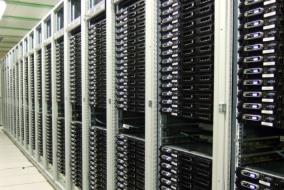 High-Level Filters
 Select 100 times per second
 Giga Bytes / sec !
FutureGov 2014 (DOI: 10.5281/zenodo.8616, CC-BY-SA, images courtesy of CERN )
6
Storage, Reconstruction,Simulation, Distribution
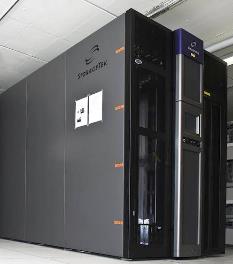 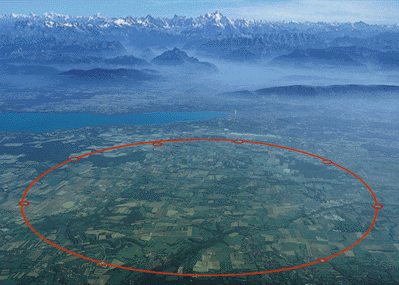 6 GB/s
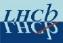 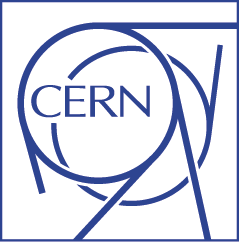 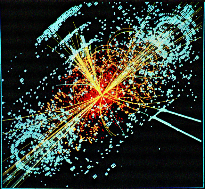 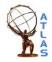 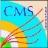 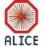 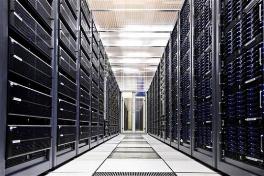 FutureGov 2014 (DOI: 10.5281/zenodo.8616, CC-BY-SA, images courtesy of CERN )
7
Worldwide LHC Computing Grid
Tier-2s
140 Sites
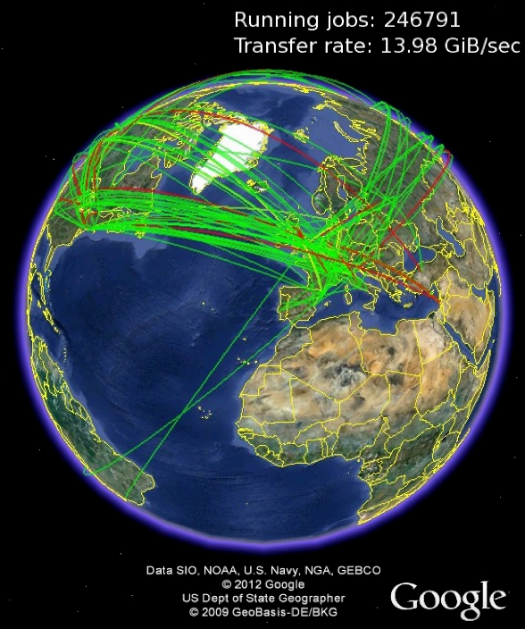 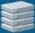 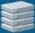 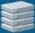 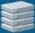 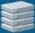 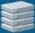 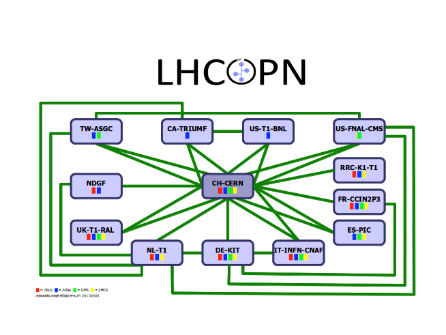 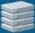 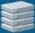 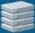 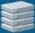 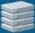 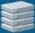 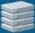 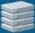 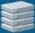 Tier-1s
12 Sites
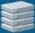 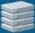 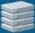 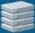 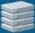 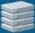 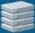 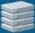 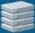 350,000 Cores
FutureGov 2014 (DOI: 10.5281/zenodo.8616, CC-BY-SA, images courtesy of CERN )
8
The Higgs Boson
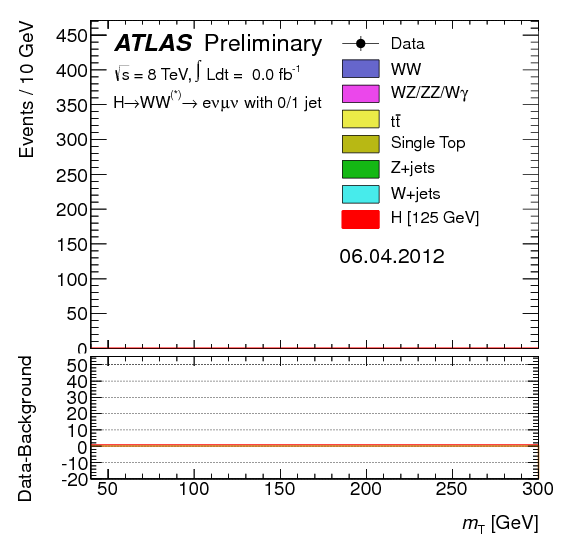 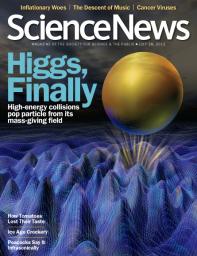 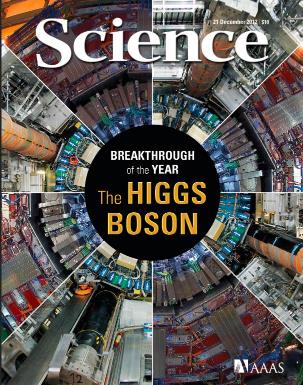 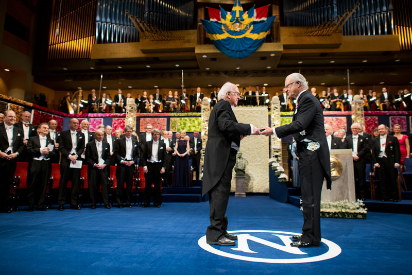 FutureGov 2014 (DOI: 10.5281/zenodo.8616, CC-BY-SA, images courtesy of CERN )
9
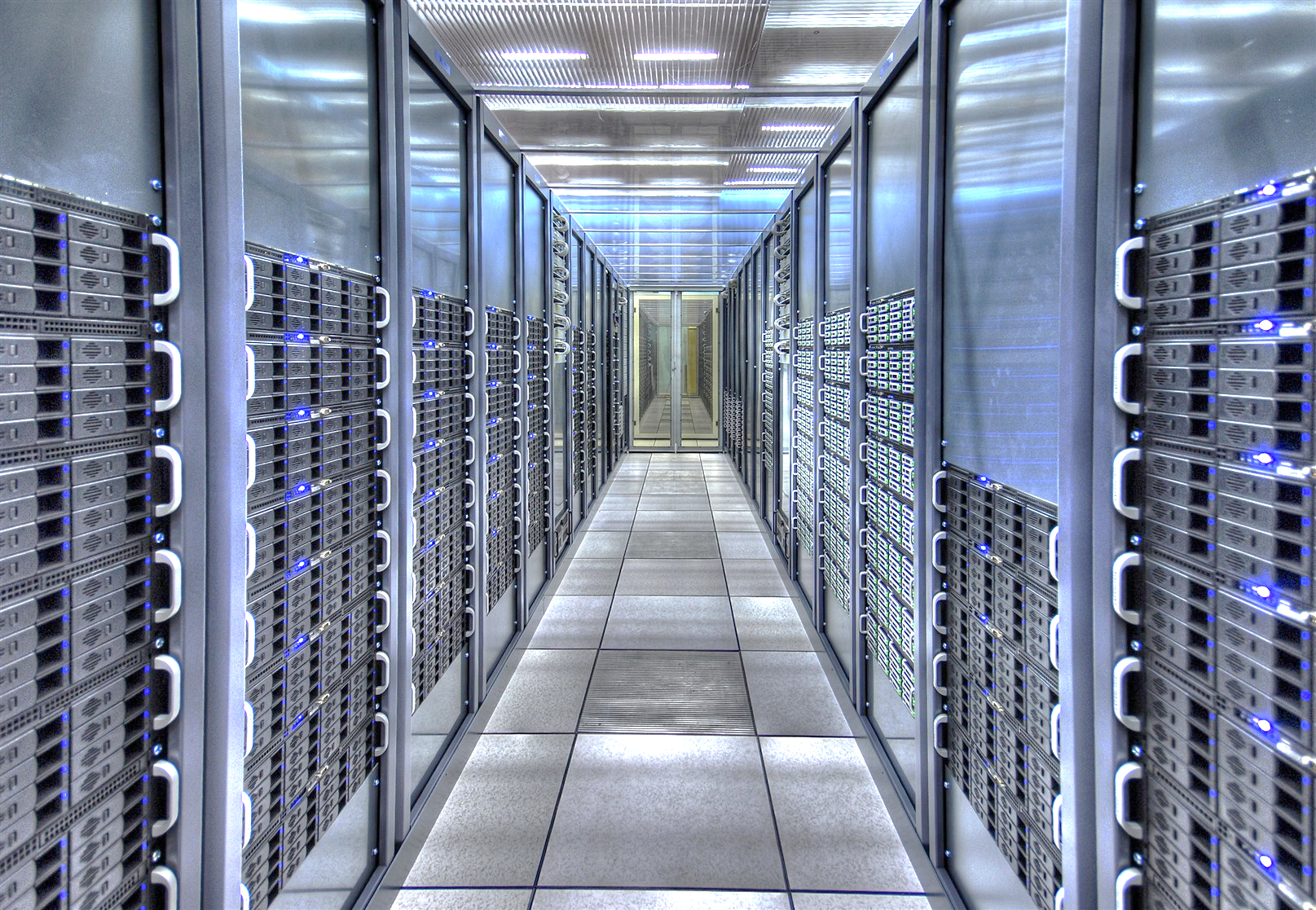 Information Technology Research Areas
SDN
Data analytics
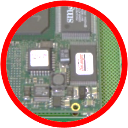 Multi-core CPUs, GPGPUs, optimized software
Cloud computing and storage
Data acquisition and filtering
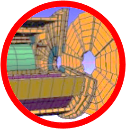 Computing platforms, data analysis, simulation
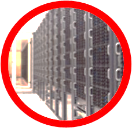 Data storage, distribution, preservation
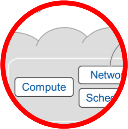 Compute provisioning
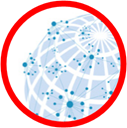 Networks
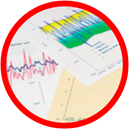 Data analytics
FutureGov 2014 (DOI: 10.5281/zenodo.8616, CC-BY-SA, images courtesy of CERN )
10
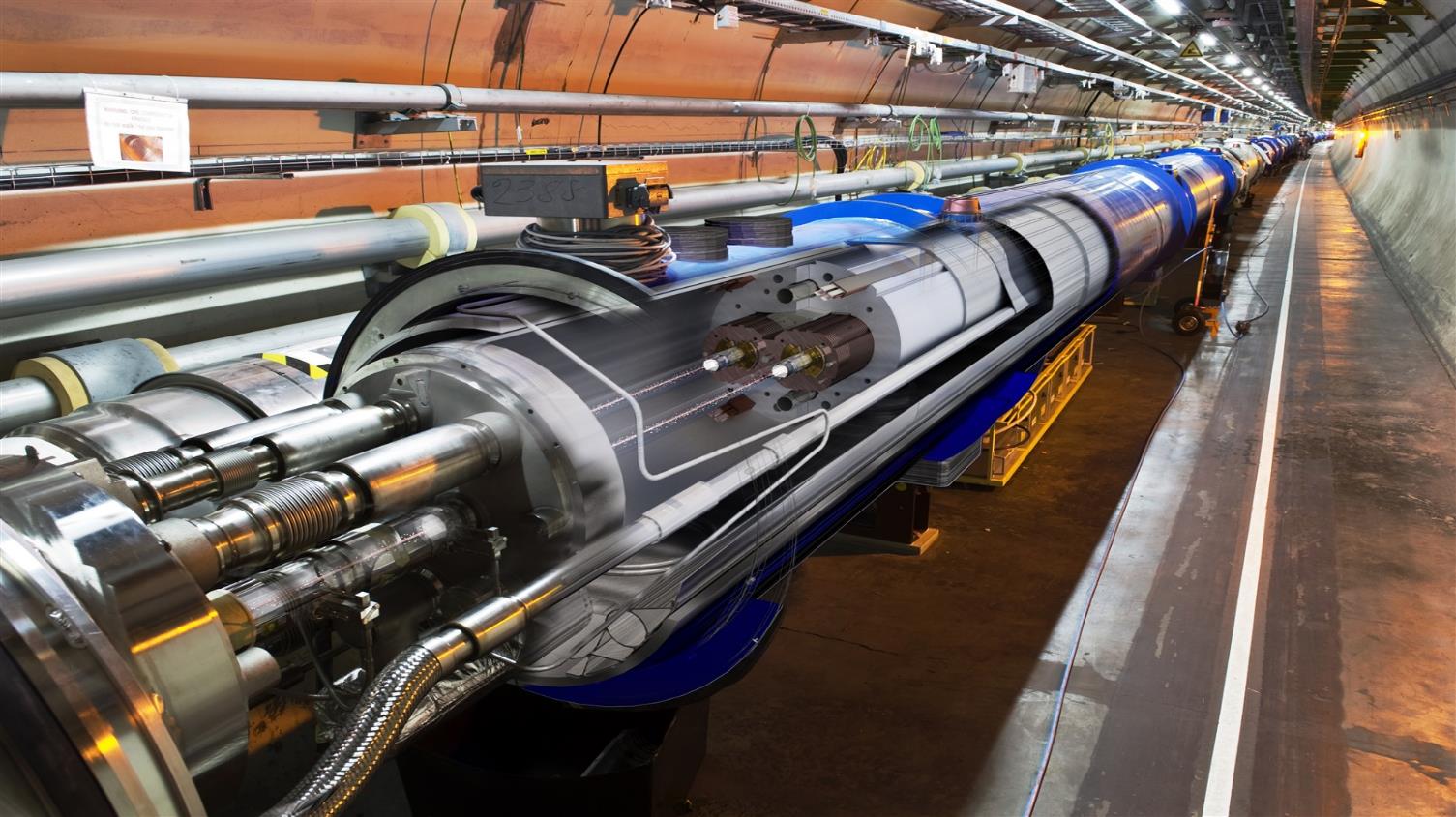 New professional profiles
Multicore CPU programming, graphical processors (GPU),
multithreaded
software
Data analysis platforms,
statistics, mathematics,
Data visualization and presentation,
(familiarity with HEP)
Applications of physics to medical research (hadron therapy, etc.)
Software & Computing  Engineers
Data Scientists
Multidisciplinary applications
FutureGov 2014 (DOI: 10.5281/zenodo.8616, CC-BY-SA, images courtesy of CERN )
11
CERN openlab in a nutshell
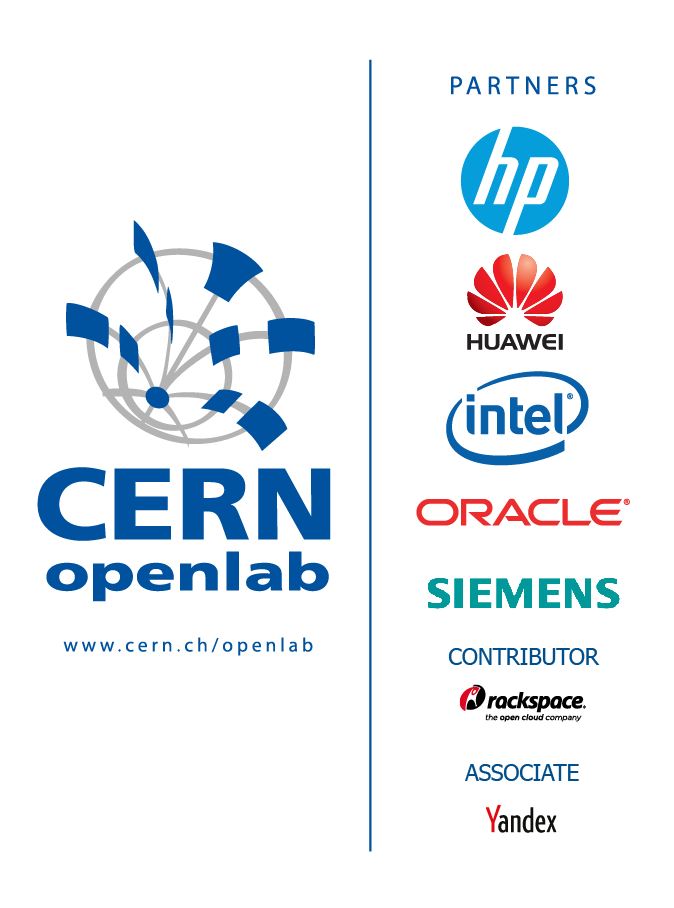 A science – industry partnership to drive R&D and innovation with over a decade of success
Evaluate state-of-the-art technologies in a challenging environment and improve them
Test in a research environment today what will be used in many business sectors tomorrow
Train next generation of engineers/employees
Disseminate results and outreach to new audiences
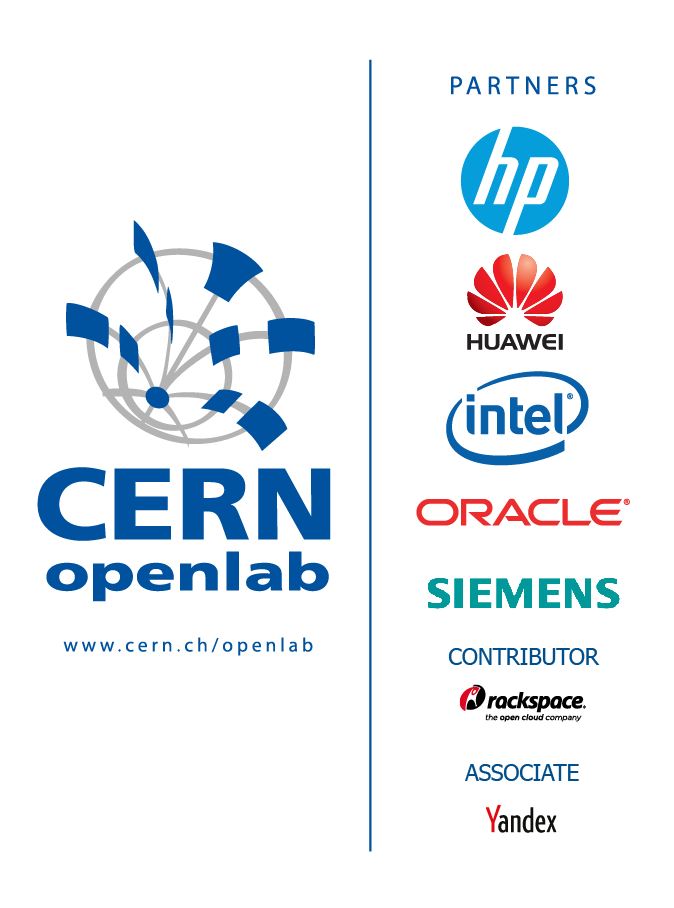 FutureGov 2014 (DOI: 10.5281/zenodo.8616, CC-BY-SA, images courtesy of CERN )
12
Public-Private Collaborations
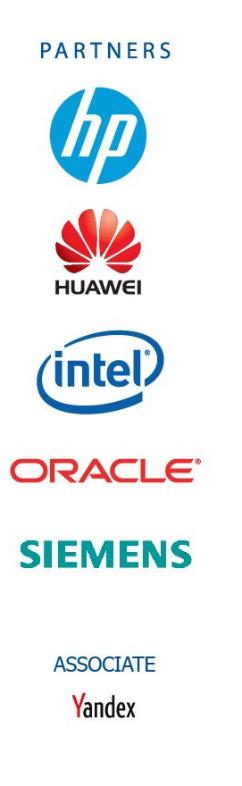 New partners
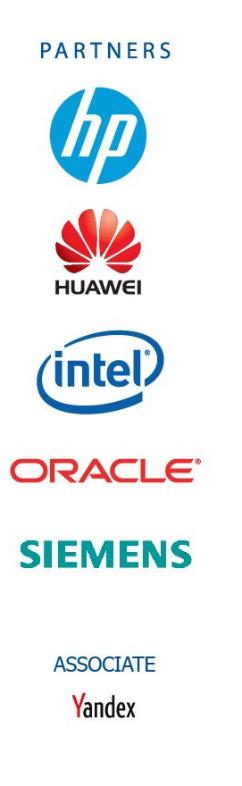 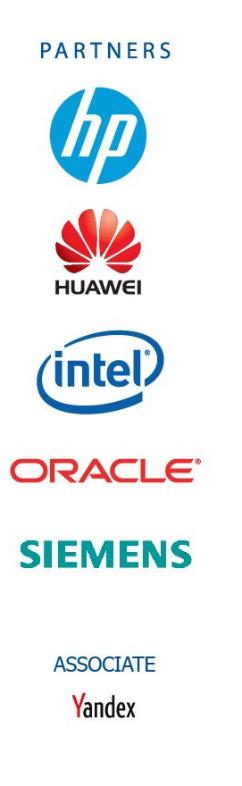 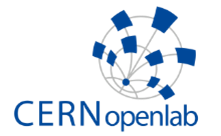 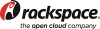 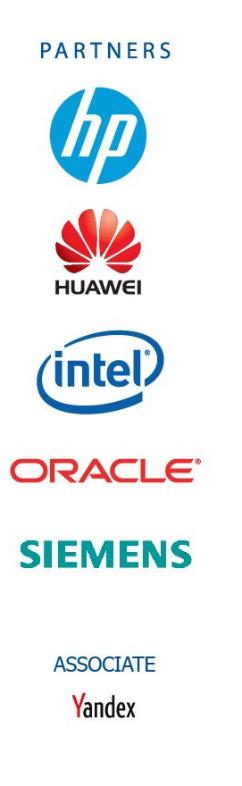 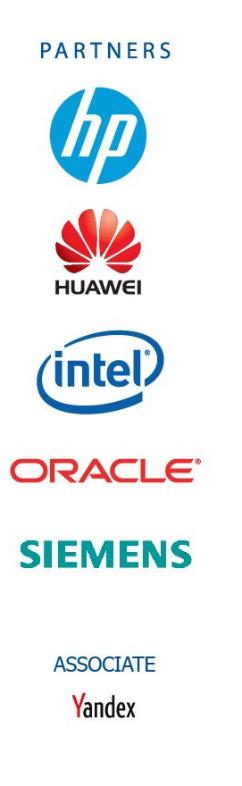 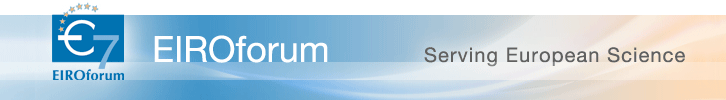 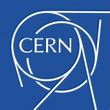 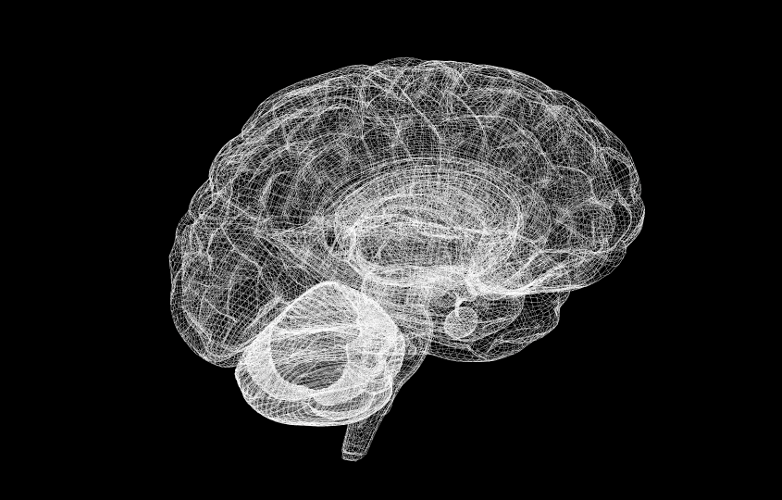 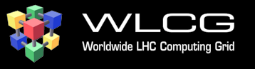 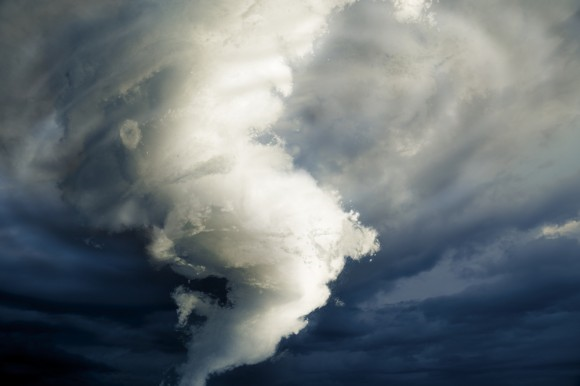 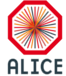 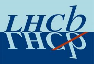 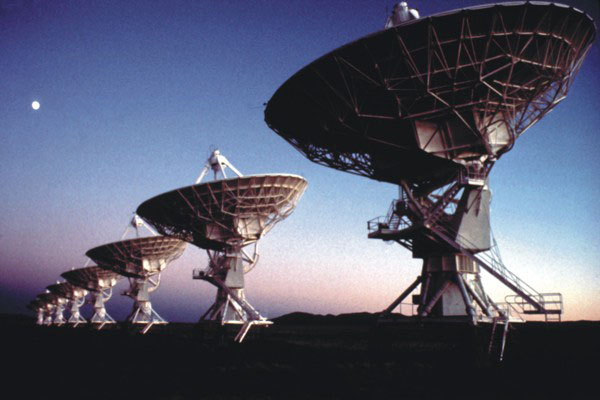 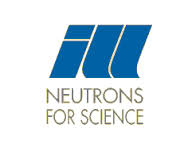 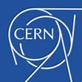 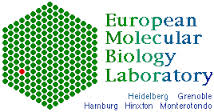 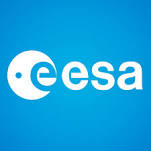 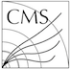 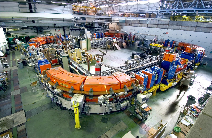 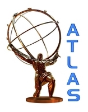 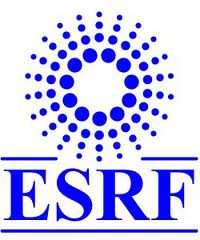 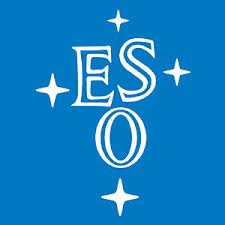 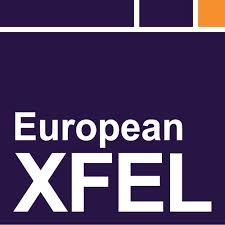 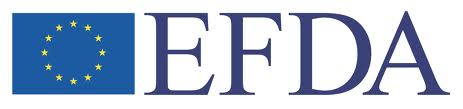 FutureGov 2014 (DOI: 10.5281/zenodo.8616, CC-BY-SA, images courtesy of CERN )
13
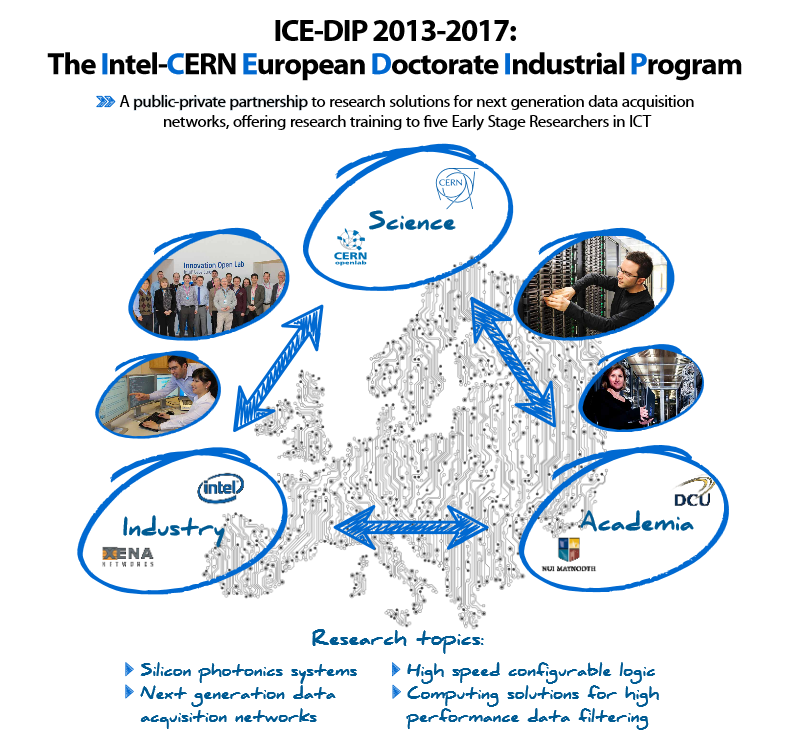 CERN has recruited 5 PhD students on 3 year fellowship contracts starting autumn 2013
Each PhD student is seconded to Intel for 18 months and works with LHC experiments on future upgrade research themes
Associate partners: Nat. Univ. Ireland Maynooth & Dublin City Univ. (recruits are enrolled in PhD programmes), Xena Networks (SME, Denmark)
EC funding: ~ €1.25 million over 4 years
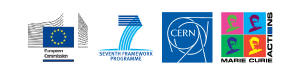 FutureGov 2014 (DOI: 10.5281/zenodo.8616, CC-BY-SA, images courtesy of CERN )
14
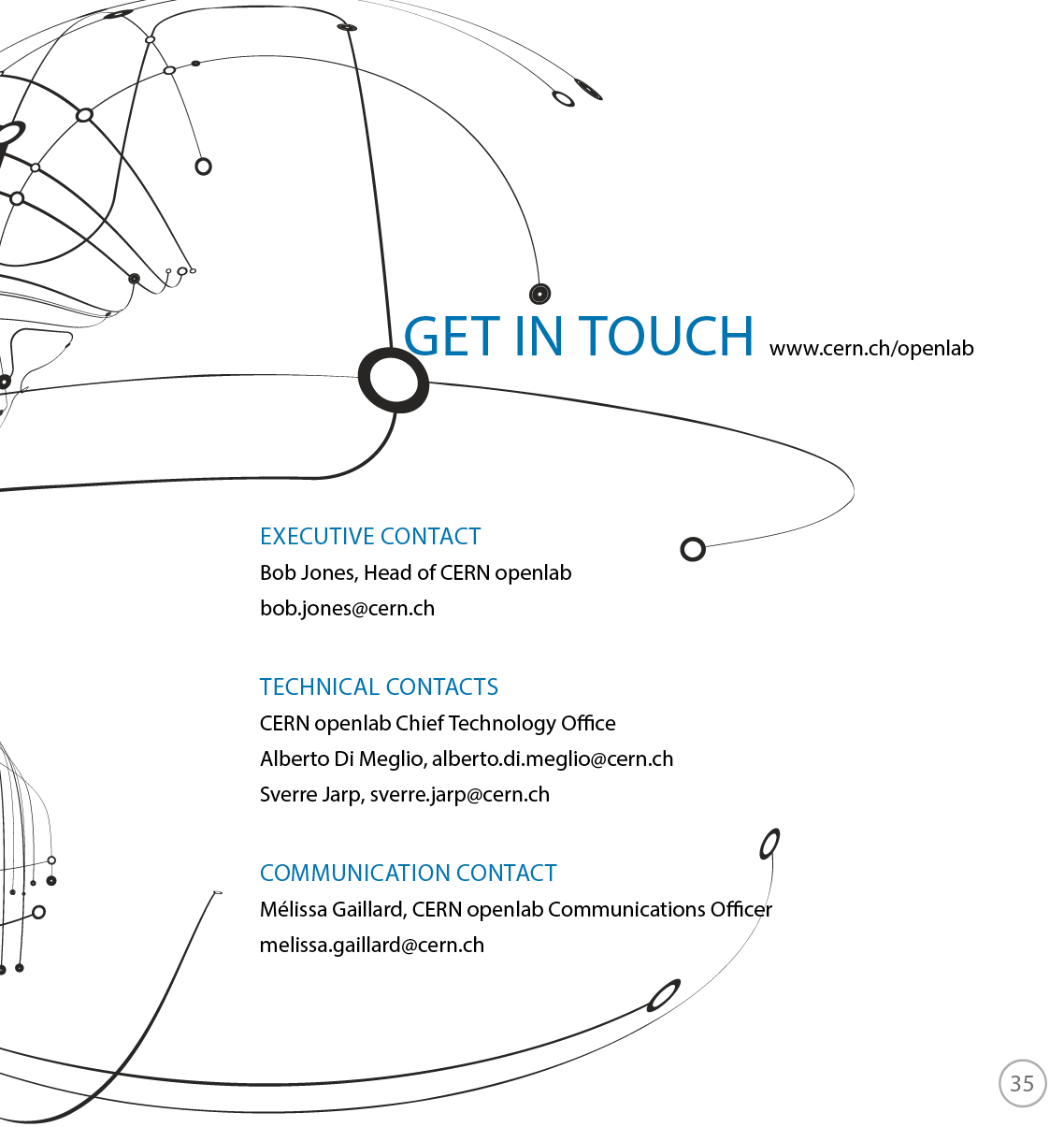 This work is licensed under a Creative Commons Attribution-ShareAlike 3.0 Unported License. It includes photos, models and videos courtesy of CERN and uses contents provided by CERN and CERN openlab
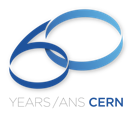 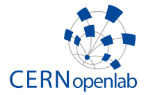 FutureGov 2014 (DOI: 10.5281/zenodo.8616, CC-BY-SA, images courtesy of CERN )
15